Sound Check: Complete before the session
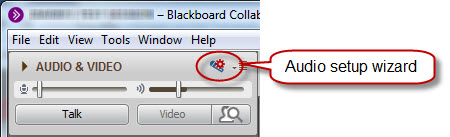 Hook up your headset
Go through the audio wizard
While you are waiting...Say “Hi!” in the text chat area
WELCOME TO FLO!
Sept 26 to Oct 28, 2016
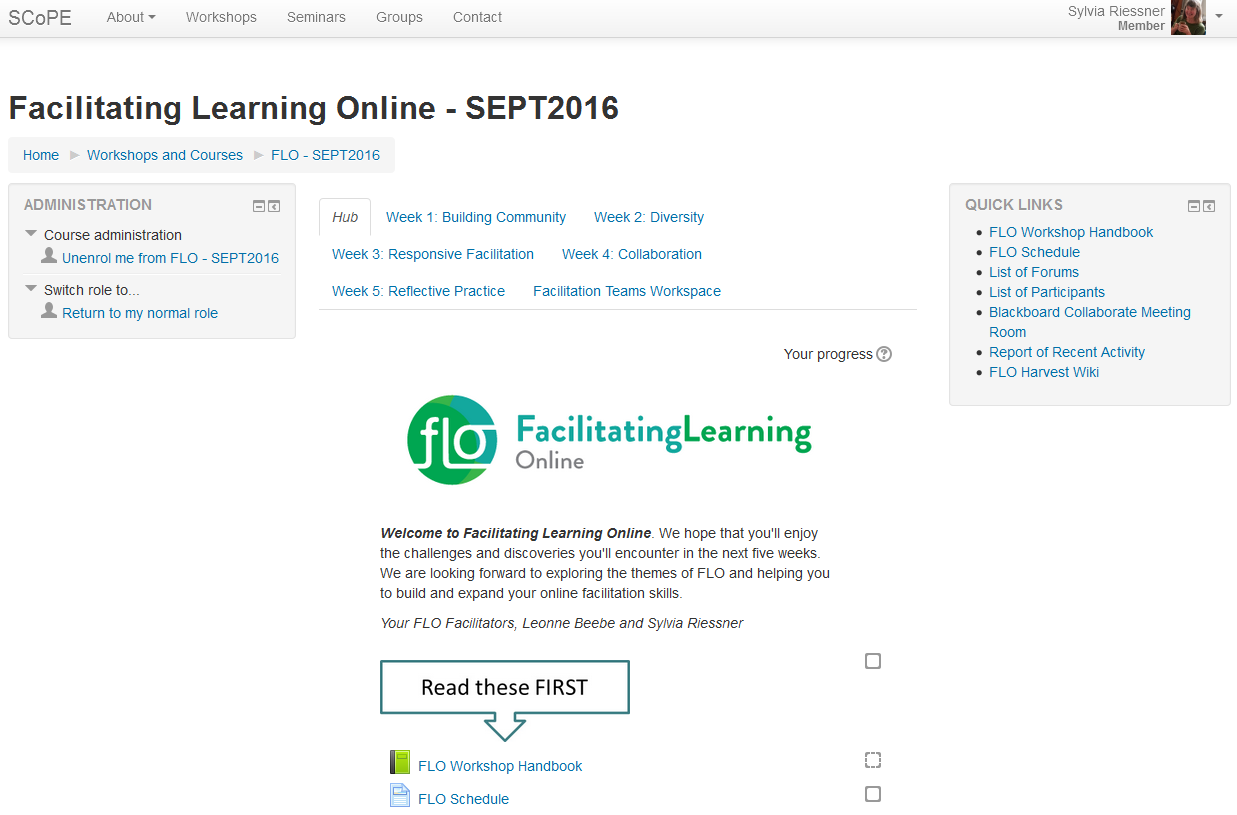 [Speaker Notes: Personalize with date, embed the FLO logo etc.]
Please note!  
This session will be recorded
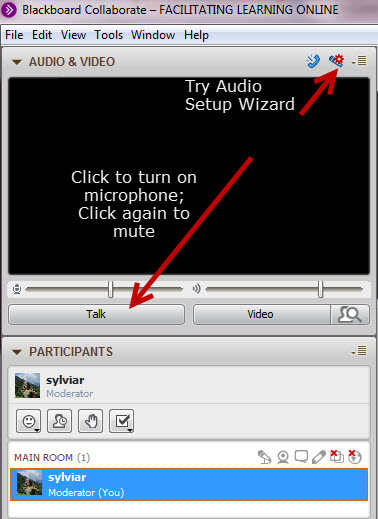 Please mute microphone unless you are speaking
Get attention by raising your hand
[Speaker Notes: Quick housekeeping details-
Sylvia reminds them--raise their hands, turn talk button on.  Everyone has moderator access so don’t play right away ;-)

Do a brief hand raise ask of who has been in Collaborate before and who hasn’t. Show them a few things but don’t go into too much detail.]
Check in
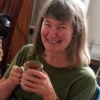 Sylvia
Riessner
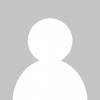 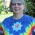 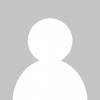 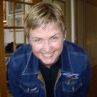 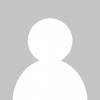 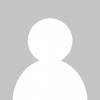 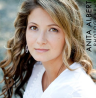 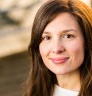 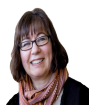 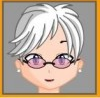 Doug Taylor
Leonne Beebe
Bonnie Nicholas
Denise Goudy
Viviana Chiorean
Megan Parrish
Sylvia Currie
Claire Clarke
Cheri Macleod
Judith DeGroot
[Speaker Notes: Populate with profile pics?  (Sylvia to add)

Encourage people to add profile pics if they haven’t done so already
Either ask “Share what you see outside your window (or around you)” (name and where they work)
Leonne and Beth introduce themselves very briefly

Or do the “see, hear, smell, touch, taste”]
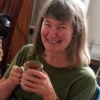 Roles
Sylvia
Riessner
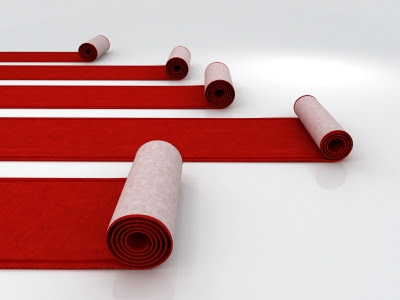 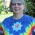 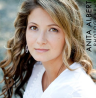 Leonne Beebe
Viviana Chiorean
[Speaker Notes: Leonne: Talk about our roles (co-facilitators). Refer to Workshop Handbook - page that explains Roles of FLO Facilitators
In the beginning - very present
After our demo, stepping back so that they can be in the role of facilitator.  We don’t generally participate in mini-session (as learners) although we help participants set them up and we may send prompts to the facilitating team during the week if we think support may be needed or participation is flagging.]
Your Roles
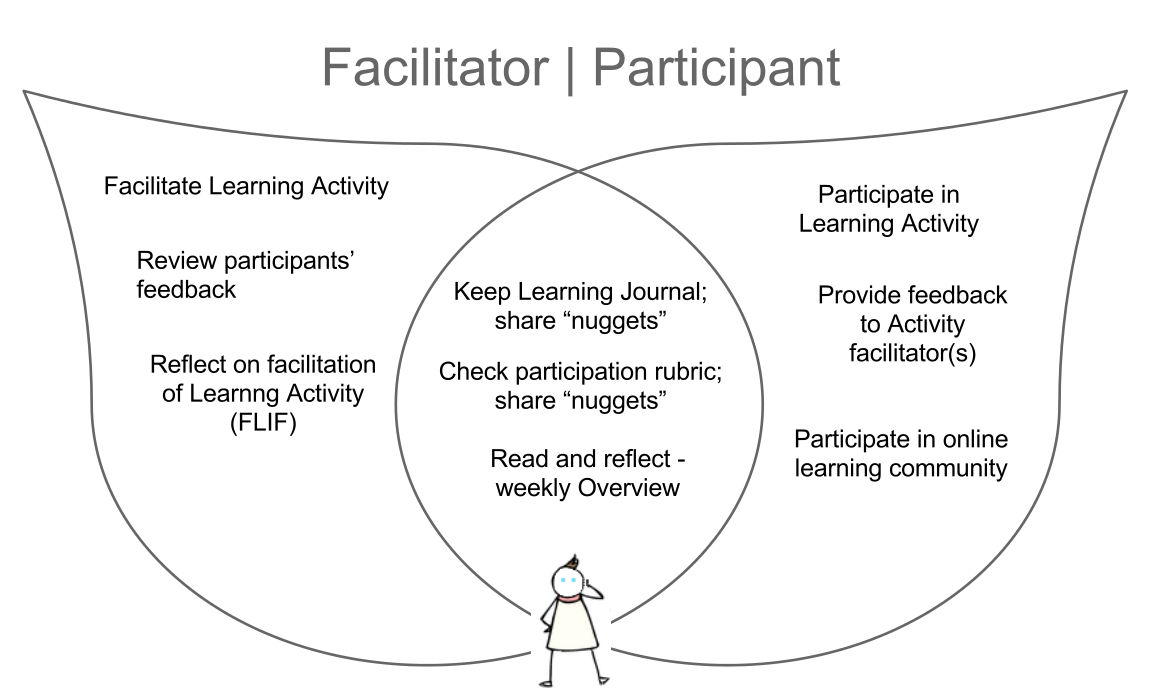 [Speaker Notes: Sylvia: point to Handbook – refer to bottom of Weekly Checklist page – briefly talk about basic expectations of participation]
Expectations
[Speaker Notes: Leonne??:  Ask them to share their expectations. What do they hope to achieve?   Using the whiteboard participants add their expectations for the session.  (tell them a little bit about how to use the whiteboard first)

If no one mentions it, add the expectations of 
participation (crucial to support mini-session activities), 
communication (let FLO facilitators and other participants know if you have a busy week and can’t be as “present” as you’d like to be), 
privacy - although the workshop materials are CC-licensed, what happens in the workshop is private and only shared with permission

Note: If people have any trouble typing on the whiteboard, just ask them to put it into the Chat and we’ll put it onto the white board]
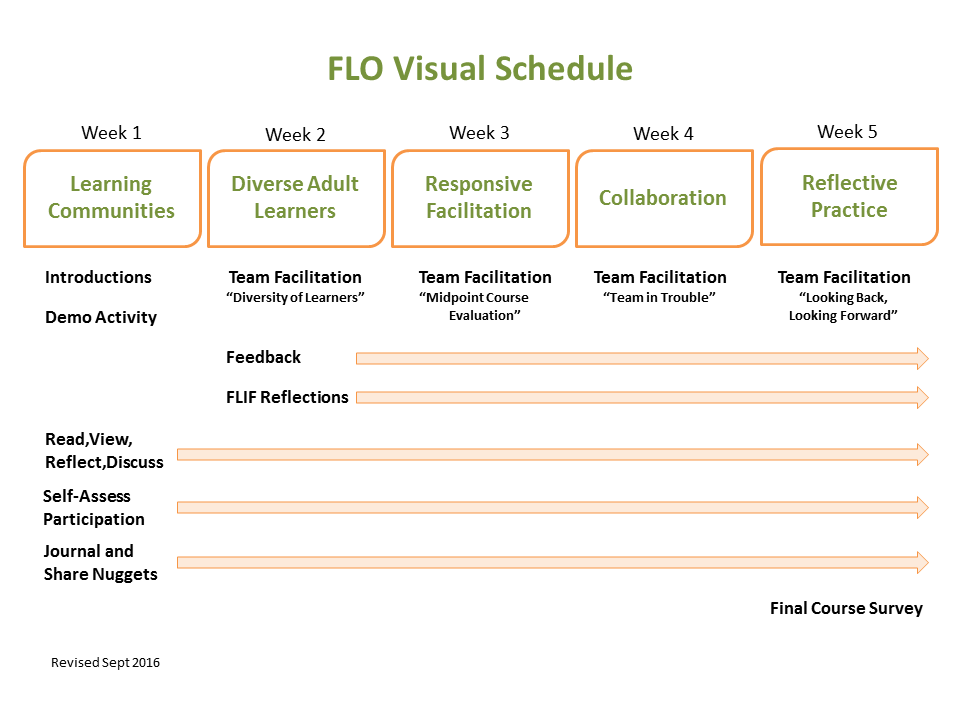 [Speaker Notes: Sylvia: Use whiteboard tools ( pen or highlighter) to indicate ongoing activities and to point out sessions – refer to topics in clickable document (refer to Handbook page - Weekly Checklist - also contains visual approach to weekly activities)

“gym analogy” - they have to set their intention to set time aside for the course and follow through...XXX]
Ongoing Activities
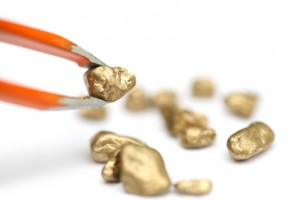 Your personal learning journal
paper - blog - Evernote - Word doc - other???

Self-assessment
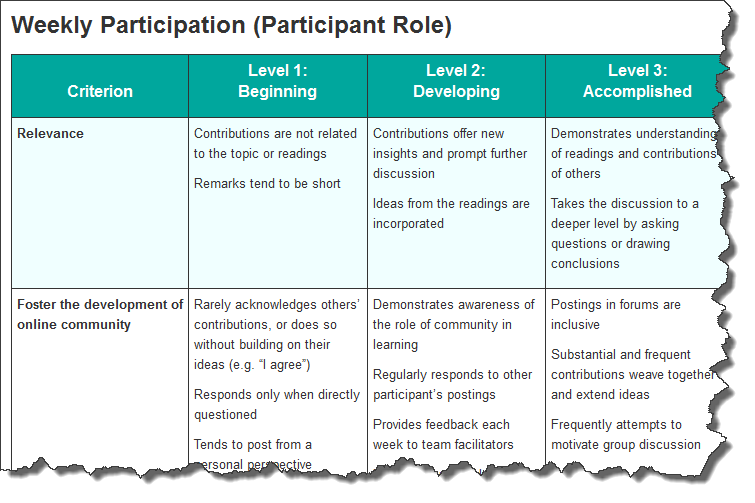 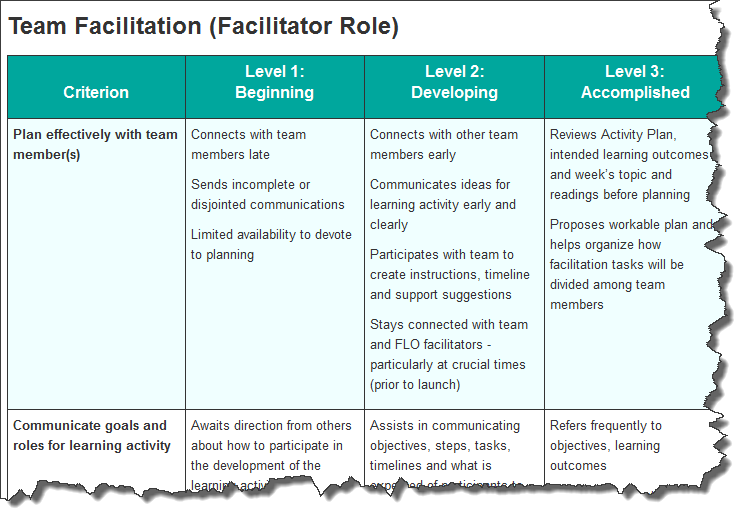 [Speaker Notes: Leonne: 
Refer to Learning Journal page in Handbook - they should record their thoughts about the week’s experiences, readings/videos, and include some thoughts about the self-assessment rubrics – particular focus on “how is your participation each week?”
Emphasize the contribution of “nuggets” not entire journal entries ;-)]
Tracking Progress
Monitor the resources you have accessed and activities you have completed 

Some activities have specific requirements, like “post to the forum”. 

Once you have satisfied that criteria, a check mark will automatically appear.

Other resources and activities don’t have exact criteria, like the FLO Schedule. You choose when to check that box.
[Speaker Notes: SylviaR
We have turned on Moodle completion to help you track your progress – we’ll also post occasional “nudges” in the Open Forum about ongoing FLO activities. The Team that facilitates your weekly learning activity will also provide you with prompts and a schedule with due dates.
The tracking tool also connects to the criteria we use to award you the 3 badges and to earn your Certificate.]
Earning Badges
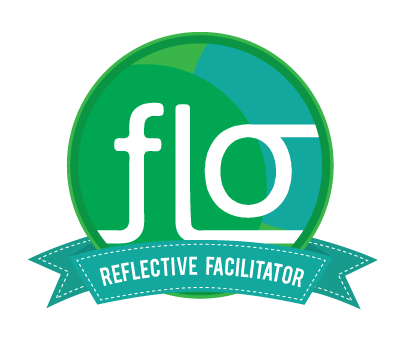 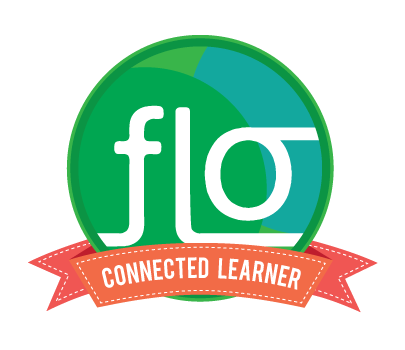 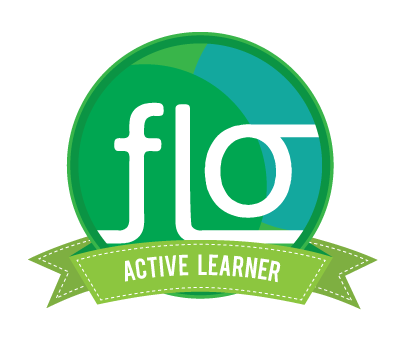 Review Facilitation Team feedback
Complete FLIF 
Contribute to Looking Back / Looking Forward
Introduce yourself 
Provide feedback to Facilitation Teams
Access FLO Handbook
Share nuggets in Weekly Journal Share forum
[Speaker Notes: Sylvia]
Facilitation Teams
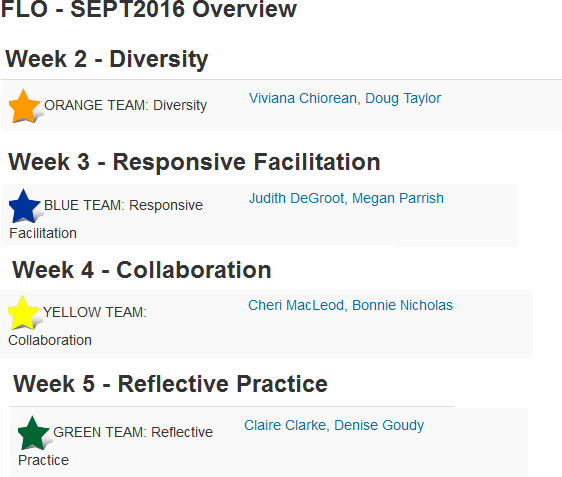 Random team assignments – if you have to switch, post in Open Forum
By WED 
Sept 28
Connect early – in Facilitation Teams Workspace page
Activity Plan and Forum for each Team
[Speaker Notes: Sylvia: random selection – change by Tuesday night?
Ask them
Have you?
Connected with your team members
Posted your contact information and schedule in Facilitation Teams Workspace
Started to review your Team’s Activity Plan]
Team Facilitated Sessions
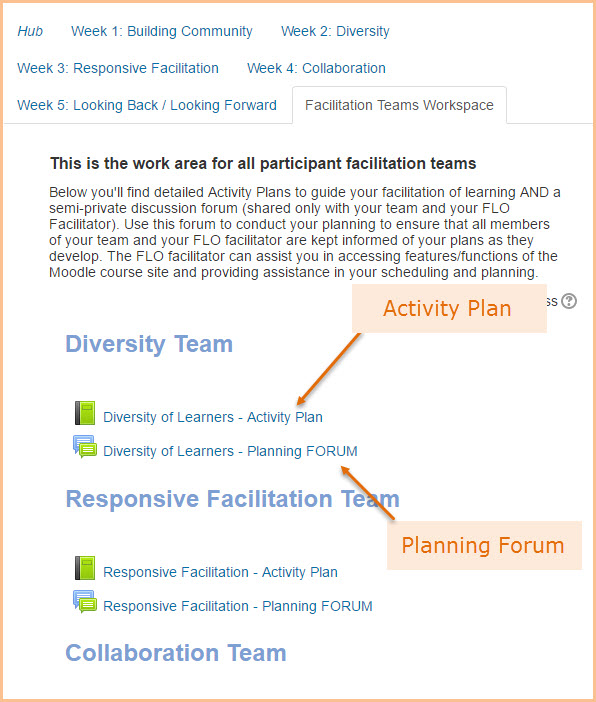 [Speaker Notes: Sylvia: Point out the final tab – Facilitation Teams Workspace – contains ILOs, Activity Plan and Forum to plan within.
Ask them
Have you?
Connected with your team members
Posted your contact information and schedule in Facilitation Teams Workspace
Started to review your Team’s Activity Plan]
What we all need to know…
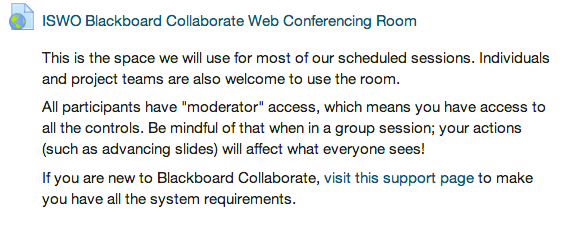 We are all moderators (and facilitators) in this space
The room is open 24/7 – link on welcome page 
You are welcome to use it any time
You can record your sessions
[Speaker Notes: Leonne: mention need to post when using or people could “drop in” unexpectedly]
Displaying Badges
Your Name
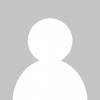 Badges appear on your profile

Download badges to publish on your own website or blog 

Instructions will be posted in the “How do I…? FAQ
[Speaker Notes: Leonne?]
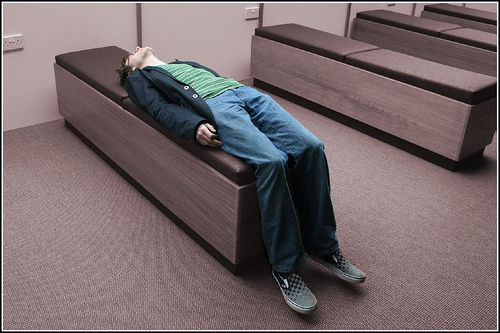 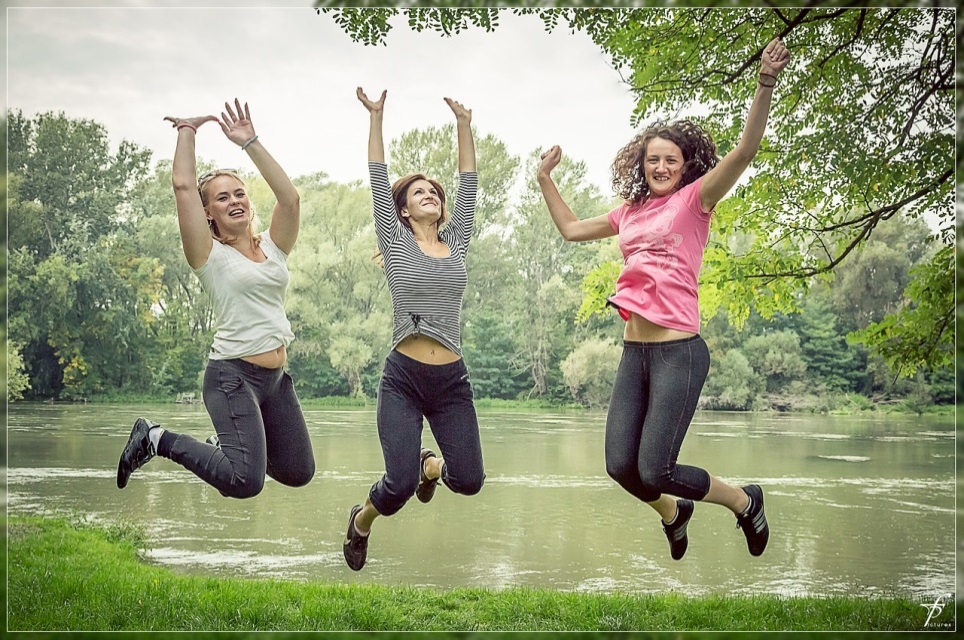 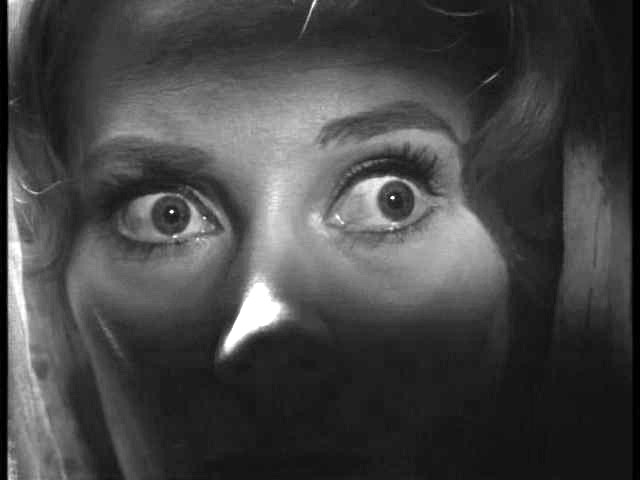 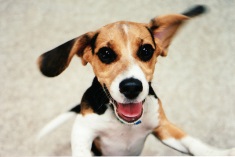 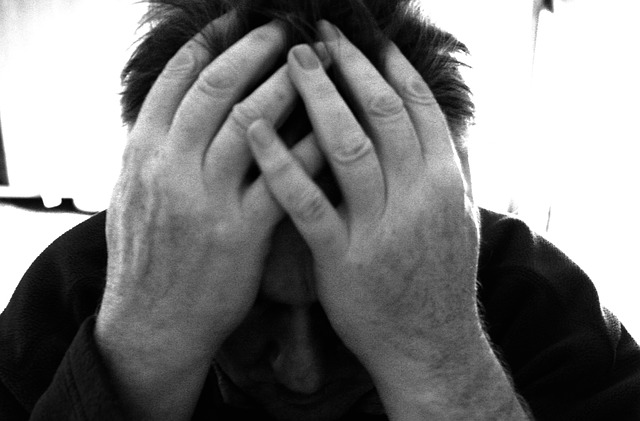 [Speaker Notes: Leonne: How are people feeling right now about getting started with this course?

Photos by (clockwise beginning at top left: 

Ian Sane http://flic.kr/p/9fwoMs
Liam Eldret http://flic.kr/p/63CvE9
zoetnet http://flic.kr/p/6TSHoG
David Goehring http://flic.kr/p/gBnMG3
Martino F. http://flic.kr/p/4BtXE2

Ben Salter http://flic.kr/p/6evMi4 (middle)]
Anything else?
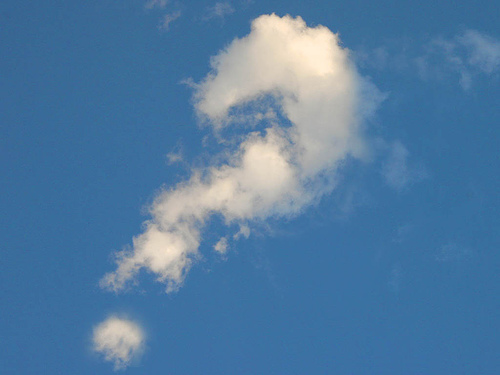 [Speaker Notes: Photo by Dennis Hill http://flic.kr/p/Lzpyo]
About these slides
These slides were developed for use during the first week of the 5-week Instructional Skills Workshop Online
They are based on work developed at Royal Roads University: http://oer.royalroads.ca/
Creative Commons Attribution 4.0 International License
Attribution for images used in these slides can be found in the notes section
Images – Slide 13   Pixabay - Fear – Public Domain - http://simple.wikipedia.org/wiki/Phobia#/media/File:COS_09.JPG
Pixabay - Alone - License: CC0 Public Domain / FAQ
Pixabay – Jumping - License: CC0 Public Domain / FAQ
Flickr – A very excited puppy - https://www.flickr.com/photos/edanley/3246241416/